Imposta di successione e donazioni: cosa cambia o, meglio,  cosa dovrebbe cambiare
Webinar del 24 settembre 2024
Ruben Israel - notaio a Milano
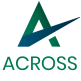 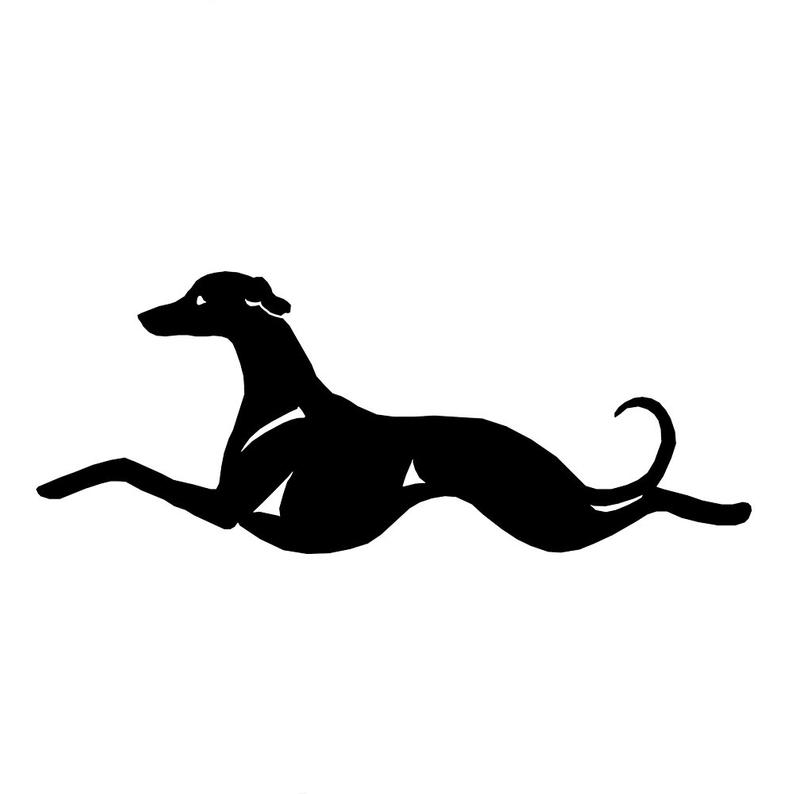 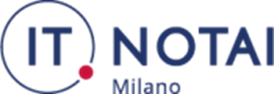 Legge delega 111/2023 con Decreto approvato in via definitiva dal Consiglio dei Ministri il 7 agosto 2024 in attesa di pubblicazione in G.U.
SOMMARIO

1 Principio di autoliquidazione dell’imposta sulle successioni 
2 Compilazione del modello 
3 Svincolo somme per eredi fino a 26 anni di età 
4 Aggiornamenti catastali
5 Liberalità d’uso
6 Liberalità indirette 
7 Coacervo delle donazioni
8 Trust e vincoli di destinazione
9 Trasferimenti aziendali e di partecipazioni esenti da imposta
10 Modifiche all’imposta di registro e all’imposta di bollo 
11 Banche dati ipotecaria e catastale con accesso semplificato e revisione dei tributi speciali
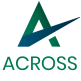 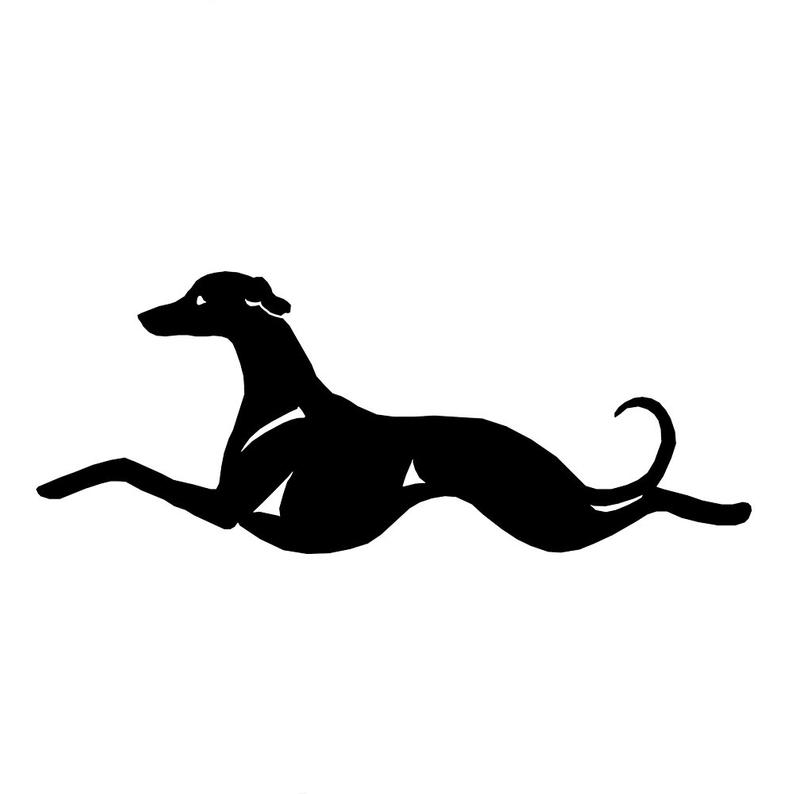 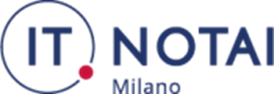 Autoliquidazione imposta sulle successioni (art. 27, co. 1)
Oggi l’autoliquidazione è limitata alle imposte ipocatastali: la Riforma prevede la autoliquidazione senza poter attendere la ricezione dell’avviso dell’AdE. Gli obbligati dovranno autoliquidare: a) come oggi, le ipocatastali quale condizione per l’invio telematico; b) l’imposta di successione in base alla dichiarazione, entro 90 giorni dal termine di presentazione della stessa (1 anno dal decesso). In alternativa (per importi maggiori di 1000€) e su opzione in dichiarazione, è previsto pagamento rateale dell’imposta autoliquidata (sempre entro 90 gg), per almeno il 20% e, per il rimanente, in 8 rate trimestrali o, per importi superiori a 20.000€, in massimo 12 rate trimestrali. Se l’Agenzia rileva un difetto di autoliquidazione (entro 2 anni dalla registrazione della dichiarazione) procede alla notifica di avviso cui dovrà seguire, entro 60 giorni, il pagamento della maggiore imposta (principale) pretesa dall’ufficio con una sanzione (30% dell’imposta non versata), ridotta a 1/3 se pagata entro 60 giorni. Norme di dettaglio verranno stabilite con provvedimenti del Direttore Agenzia delle entrate.
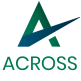 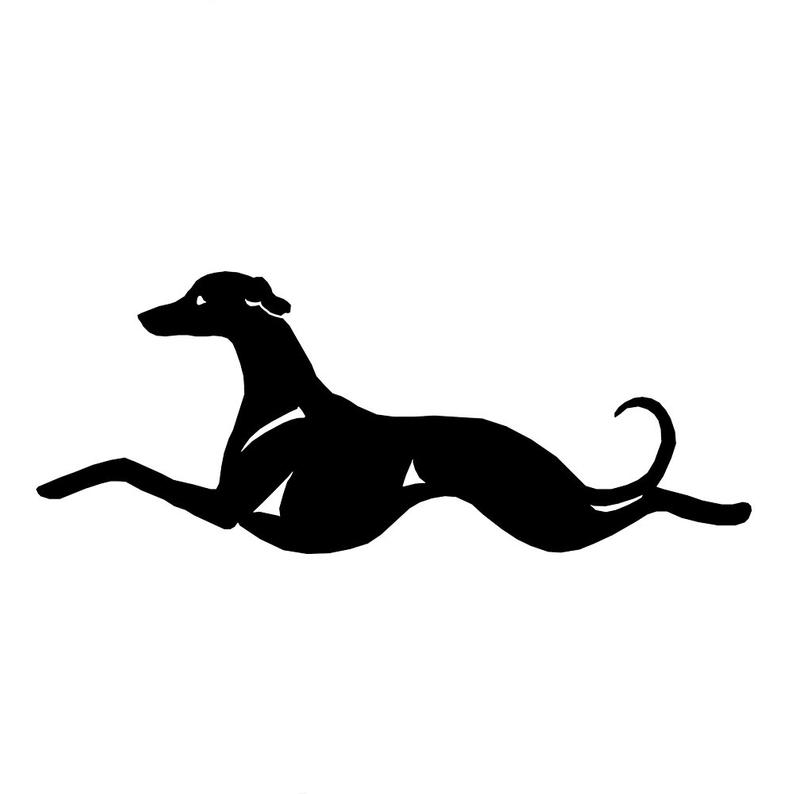 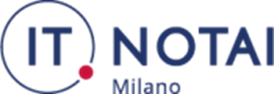 Compilazione del modello (art.28)
La dichiarazione dovrà compilarsi e trasmettersi in via telematica (a pena di nullità), con modello approvato con provvedimento del direttore dell’Agenzia, da parte di uno degli obbligati alla presentazione, salva l’ipotesi generale di soggetti non residenti (ed alcune particolari in tema di trust), ove è prevista la possibilità di spedizione con raccomandata o altro mezzo equivalente. Compilazione e confezione sono più agevoli potendo contare il contribuente sulla messa a disposizione da parte dell’AdE dei dati già in suo possesso oltre che sulla riduzione dei documenti da allegare essendo prevista i) eliminazione estremi delle alienazioni di beni nei 6 mesi anteriori al decesso; ii) eliminazione estratti catastali degli immobili e del certificato dei pubblici registri per navi ed aeromobili; iii) possibilità che i certificati di morte e stato di famiglia vengano sostituiti da dichiarazioni sostitutive (art. 46 D.P.R. 445/2000).
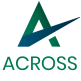 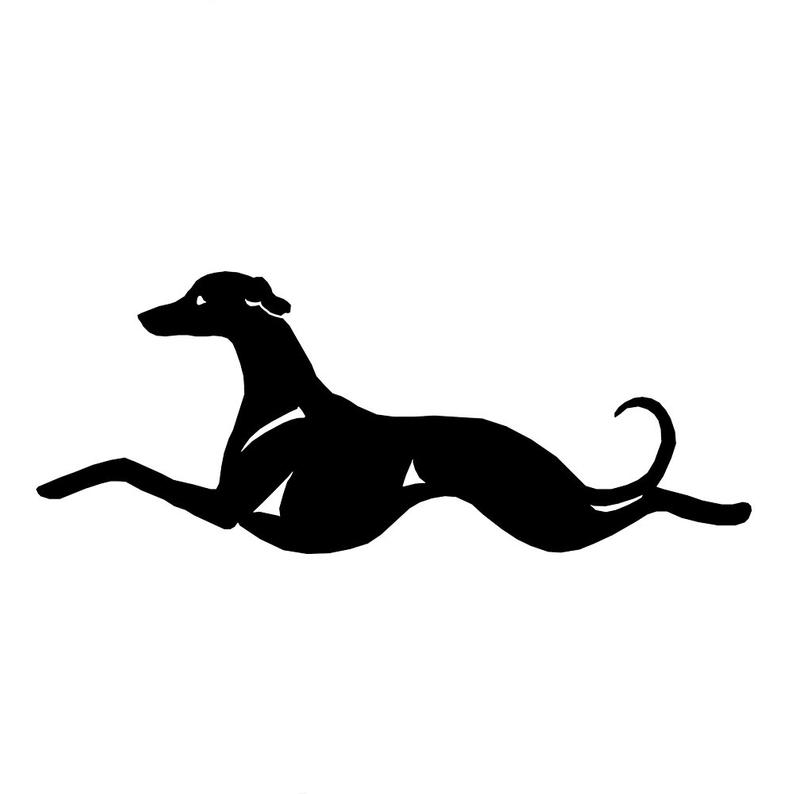 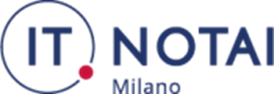 Svincolo somme per eredi fino a 26 anni di età (Art. 48bis)
Banche, intermediari finanziari e società emittenti titoli di qualsiasi specie, anche prima della presentazione della dichiarazione, dovranno consentire, in presenza di immobili e nei limiti delle somme dovute per il versamento delle imposte ipocatastali e di bollo, lo svincolo delle attività cadute in successione se richiesti dall’unico erede di età non superiore a 26 anni. E’ così ammesso lo svincolo anticipato per tali soggetti, ma limitatamente alle somme sufficienti per versare le imposte ipocatastali e di bollo dovute per il trasferimento a suo favore di immobili già di proprietà del defunto.
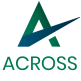 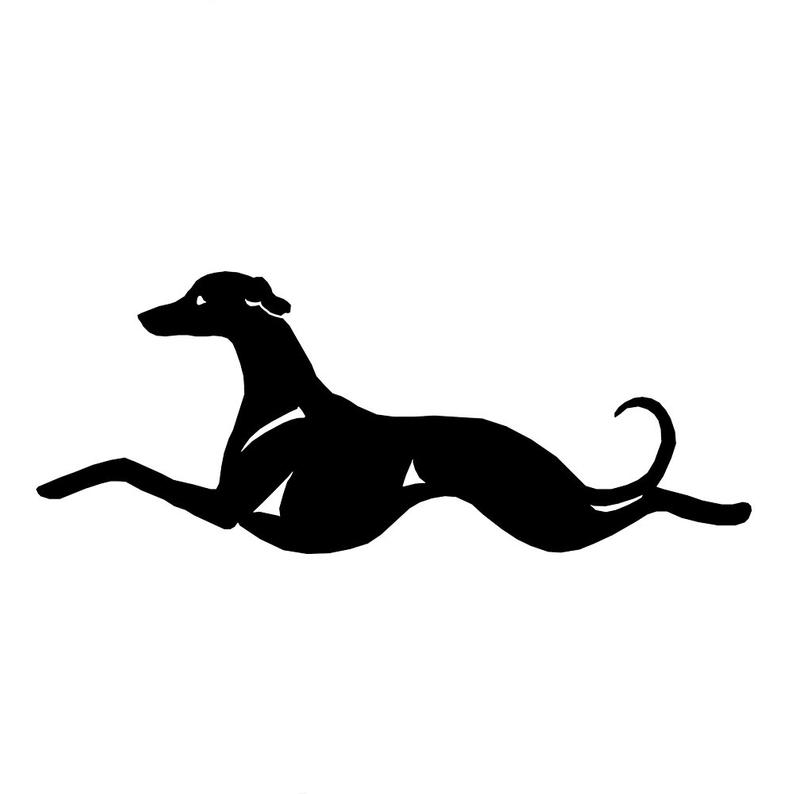 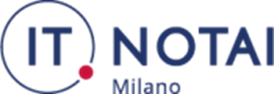 Aggiornamento intestazioni catastali (Art.8)
L’aggiornamento delle intestazioni catastali per decesso di soggetti iscritti quali titolari di usufrutto/uso/abitazione, estinti in seguito alla morte per cui oggi è richiesta la Riunione di Usufrutto (c.d. Ricongiungimento) sono effettuati gratuitamente e direttamente dalla Agenzia delle Entrate, sulla base delle comunicazioni effettuate all’Anagrafe Tributaria. Se vi fosse accrescimento deve invece essere presentata apposita voltura, in esenzione da tributi e oneri, a cura dei beneficiari dell’accrescimento, entro 1 anno dal decesso dei soggetti iscritti in catasto. Nel caso di inosservanza si applicano le sanzioni pecuniarie di cui all’art. 12 DPR 650/1972.
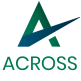 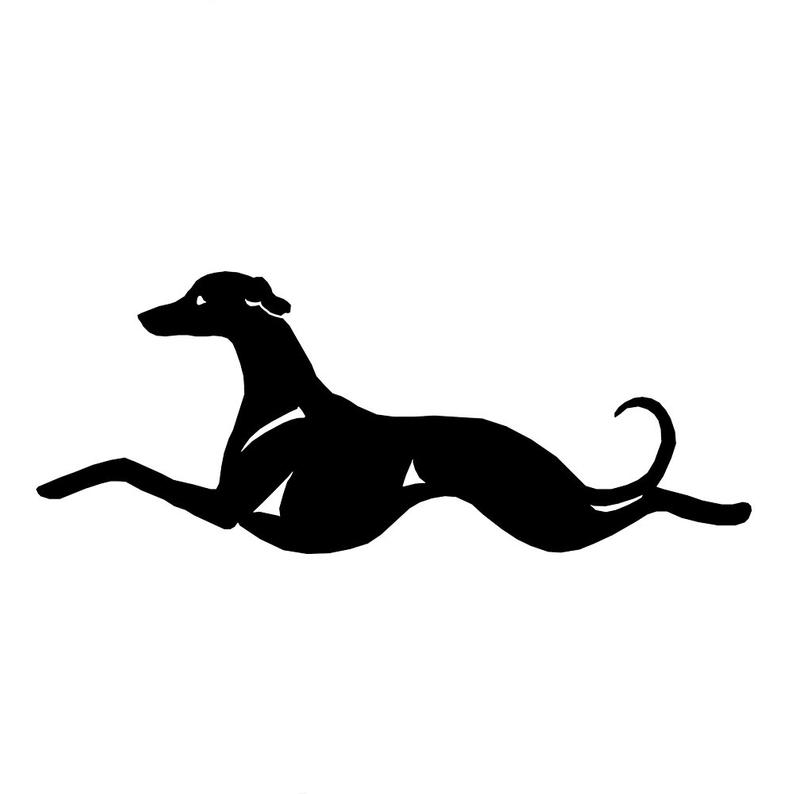 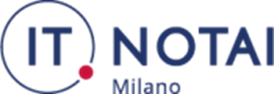 Liberalità d’uso (Art.1)
Le elargizioni previste dall’art. 770, co. 2, C.C., non costituendo vere e proprie donazioni, vengono escluse dal TUS esteso pertanto il trattamento già previsto per le spese non soggette a collazione; sono liberalità fatte in conformità agli usi sociali o familiari, esenti da imposta, come le già previste ipotesi di cui agli artt. 742 C.C. [spese di mantenimento e di educazione e quelle sostenute per malattia, spese ordinarie per abbigliamento o per nozze] e 783 C.C. [donazioni di modico valore]. Restano imponibili le donazioni remuneratorie di cui al primo comma del medesimo art. 770 C.C., riguardanti le liberalità fatte per riconoscenza o in considerazione dei meriti del donatario o per speciale remunerazione.
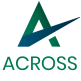 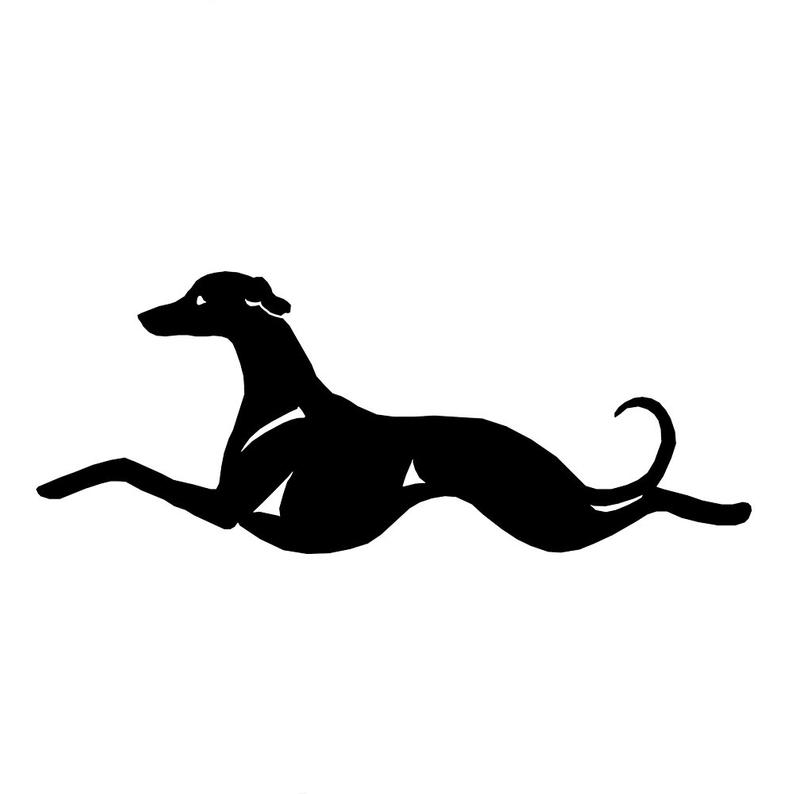 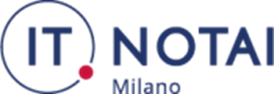 Liberalità indirette (art. 56 bis)
La Riforma riformula la tassazione delle liberalità indirette che non sono donazioni formali ma che portano comunque arricchimento del beneficiario, estendendo la stessa disciplina per le donazioni formali estere. Esse saranno soggette a imposta solo se: a) dichiarate volontariamente e sempre in eccedenza sulle franchigie. Solo qui si applicano le aliquote previste per il rapporto di parentela sempre sull’eccedenza rispetto alla franchigia; b) se accertate nel corso di un procedimento per tributi diversi, si applicherà sempre l'8%, per le somme oltre franchigia. La norma è coordinata con struttura e con le stesse aliquote dell’imposta di donazione (formale) per casi a) con la finalità di risolvere varie questioni di una tassazione non sempre coerente presso l’Agenzia ed anche in giurisprudenza. E’ prevista l’aliquota costante dell’8% sull’eccesso rispetto alla franchigia se accertate (tutti i casi b)). Con la modifica l’Amministrazione potrà accertare liberalità indirette solo quando la loro esistenza risulti da dichiarazioni rese dall’interessato in procedimenti diretti all’accertamento di tributi diversi da quello donativo. In mancanza delle condizioni di legge è impedito all’Agenzia assoggettare ad imposta liberalità indirette, salva restando la facoltà di registrare volontariamente l’atto contenente la liberalità. E’ rimessa esclusivamente al contribuente la decisione di sottoporre a tassazione tali atti. 
E’ anche previsto l’assoggettamento a imposta (registro in termine fisso) per atti di istituzione e di dotazione di trust formati all’estero nei confronti di beneficiari residenti nello Stato.
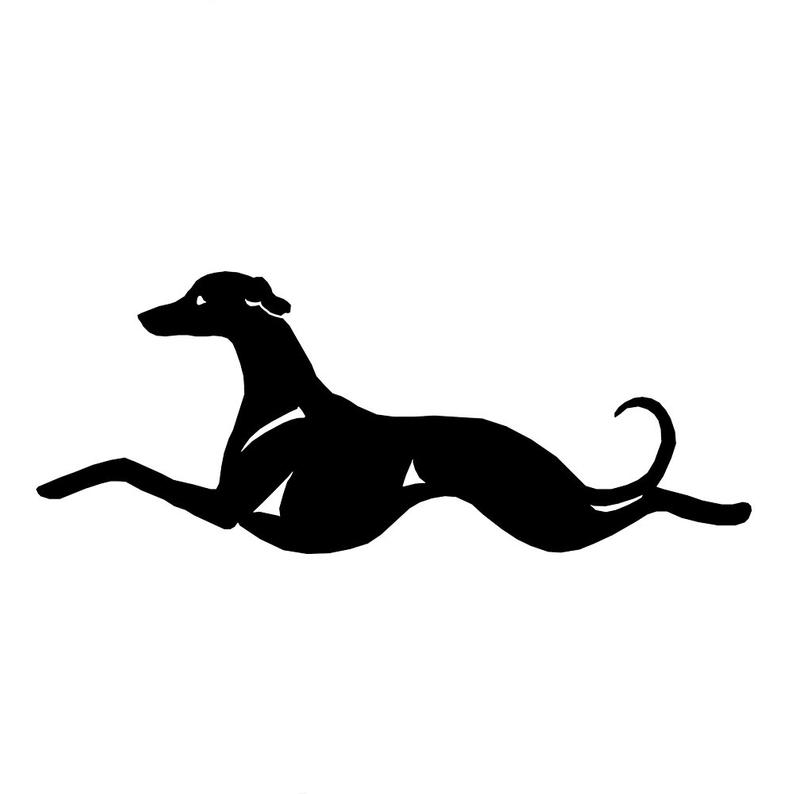 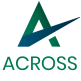 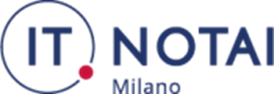 Coacervo delle donazioni (art. 57)
Viene finalmente abolita, anche formalmente, dopo i ripetuti interventi di legittimità e dopo la presa di posizione recepita ufficialmente dalla prassi della Agenzia, la norma fondante la pretesa di far valere il coacervo in sede successoria. E’ sancita la fine - per legge - del cumulo delle donazioni (rivalutate) da conteggiare in sede successoria per liquidare l’imposta di successione. Il coacervo opera solo per donazioni (fatte in vita) per calcolare erosione o spettanza della franchigia per la relativa imposta, ma le donazioni restano neutre ed irrilevanti rispetto agli aspetti fiscali della successione.
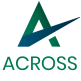 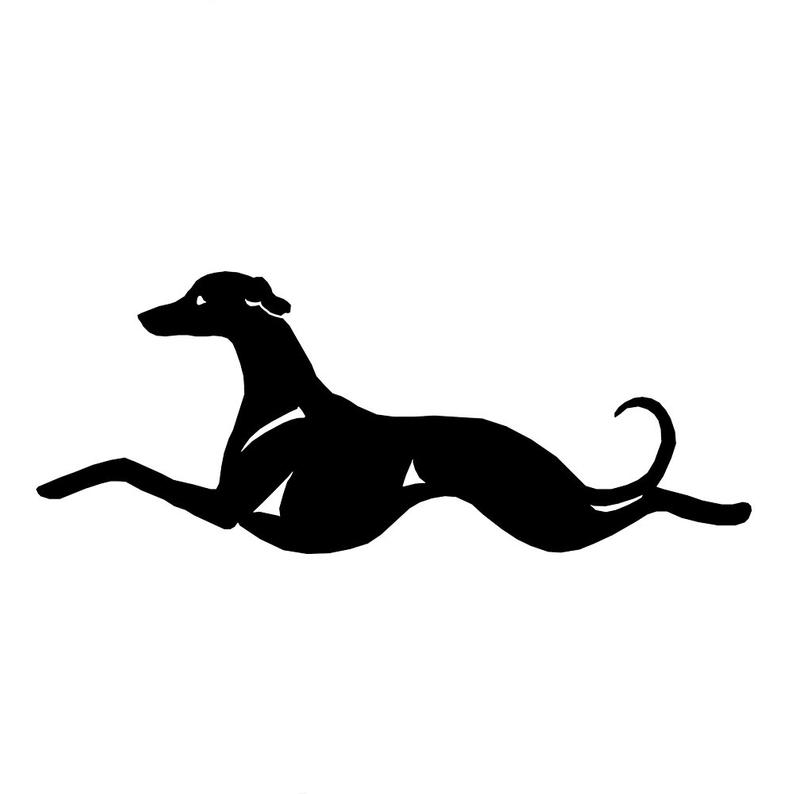 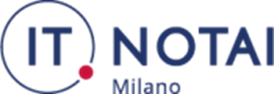 Trust e vincoli di destinazione (Art. 4bis co. 3)
Rilevante è la possibilità, rimessa al contribuente, che trust e altri vincoli di destinazione siano tassati già in sede di apporto nel momento, cioè, in cui gli asset sono trasferiti. L’imposta può essere pagata al momento del trasferimento (o successione), con aliquote e franchigie secondo il rapporto tra disponente e beneficiario. E’ prevista l’aliquota più elevata, senza franchigie, se “non sia possibile determinare la categoria di beneficiari”. E’ quindi introdotta l’alternativa tra tassazione i) immediata dell’apporto o ii) solo nel momento della distribuzione del patrimonio ai beneficiari. Si affianca, quindi alla (obbligatoria) previsione di applicazione «in entrata» dell’imposta di donazione nel caso in cui «i beneficiari individuati (o individuabili) siano titolari di diritti pieni ed esigibili, non subordinati alla discrezionalità del trustee o del disponente, tali da consentire loro l’arricchimento e l’ampliamento della propria sfera giuridico-patrimoniale già al momento dell’istituzione del trust» una ipotesi (opzionale) di ulteriore tassazione “in entrata”. E’ prevista la non rimborsabilità di quanto pagato in entrata neppure se poi non avvenga il trasferimento al beneficiario. Tale opzione si applica anche ai trust già istituiti.
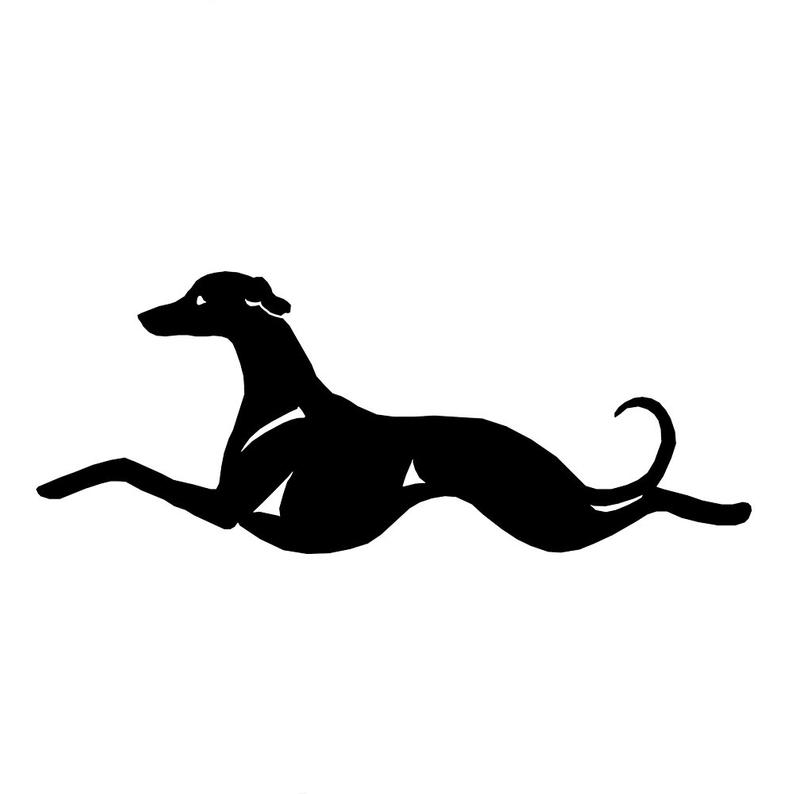 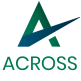 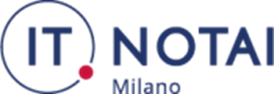 Trasferimenti aziendali esenti (Art. 4 ter)
Per i trasferimenti di aziende, suoi rami e partecipazioni societarie a favore di discendenti o coniuge confermando l’esenzione è riformulato l’art. 4 ter T.U. Essi restano esenti da imposta a condizione che gli aventi causa continuino l’attività per almeno 5 anni, mentre per le società di capitali, occorre anche il controllo o che sia integrato quello già esistente. La tassazione di favore richiede che gli aventi causa di: 
a) azienda o suo ramo proseguano l’esercizio dell’attività d’impresa per almeno 5 anni dal trasferimento;
b) quote sociali e azioni di società di capitali, ne mantengano il controllo per almeno 5 anni dal trasferimento;
c) altre quote sociali, ne detengano la titolarità per almeno 5 anni dal trasferimento.
In forza di tale distinzione i requisiti dovrebbero essere solo quelli previsti potendo quindi fruire della esenzione anche per società holding, non operative come impresa o mere immobiliari di gestione o società semplici non agricole. Sembra anche ammessa l’agevolazione nei trasferimenti di partecipazioni che consentano al beneficiario di integrare un controllo già esistente. E’ recepita a livello normativo l’estensione della agevolazione ai trasferimenti di partecipazioni in società residenti in Paesi UE o allo Spazio economico europeo o (anche) in Paesi che garantiscono adeguato scambio di informazioni, alle stesse condizioni (si auspica) previste per i trasferimenti di quote sociali e azioni di enti residenti.
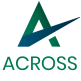 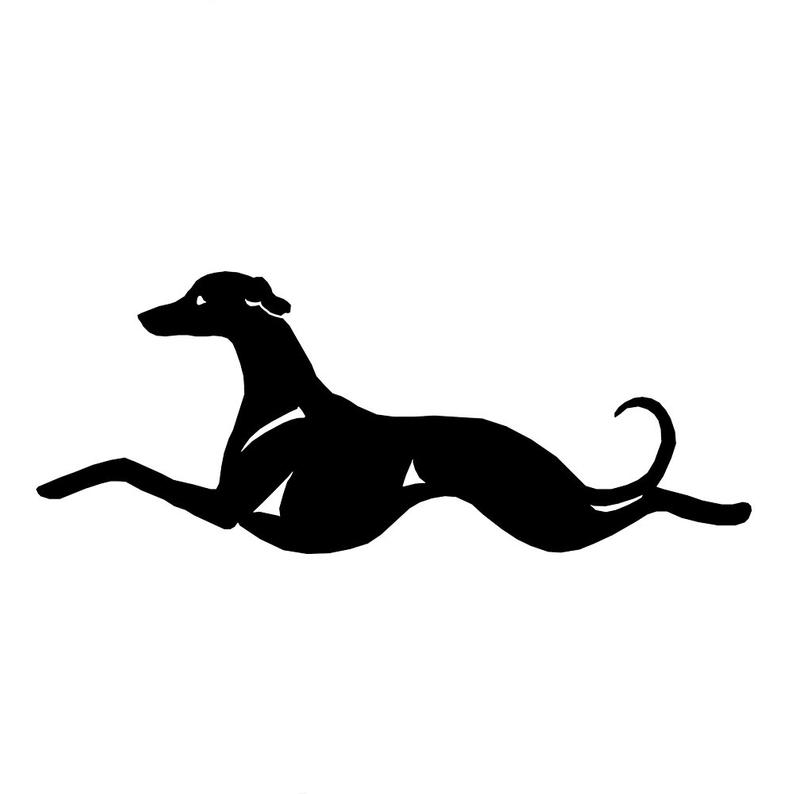 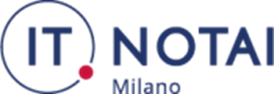 Ridefinizione coefficienti per rendite nella imposta di successione, donazione e registro
Per le rendite (e pensioni) perpetue o a tempo indeterminato, l’imponibile è determinato assumendo il valore pari a 40 volte l’annualità (in luogo del vigente ventuplo). Si elimina il limite massimo del ventuplo del valore annuale dell’annualità, per il calcolo dell’imponibile nelle rendite a tempo determinato. Per le rendite vitalizie, per determinare l’imponibile, si rinvia al coefficiente indicato nel prospetto allegato al TU modificato.
Vengono introdotte altre disposizioni. La prima prevede che il prospetto dei coefficienti e il valore del multiplo dell’annualità (sopra indicato), possa essere variato per modifiche del tasso legale di interesse con semplice decreto del Ministro dell’economia, da pubblicare in GU non oltre il 31 dicembre di ogni anno e valevole per l’anno successivo. La seconda chiarisce che, tuttavia, per la determinazione di tali valori non possa essere assunto un saggio legale d’interesse inferiore a 2,5% che corrisponde al tasso stabilito per il 2024. Si sterilizzano così i maggiori coefficienti previsti dai decreti anno per anno emanati.
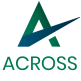 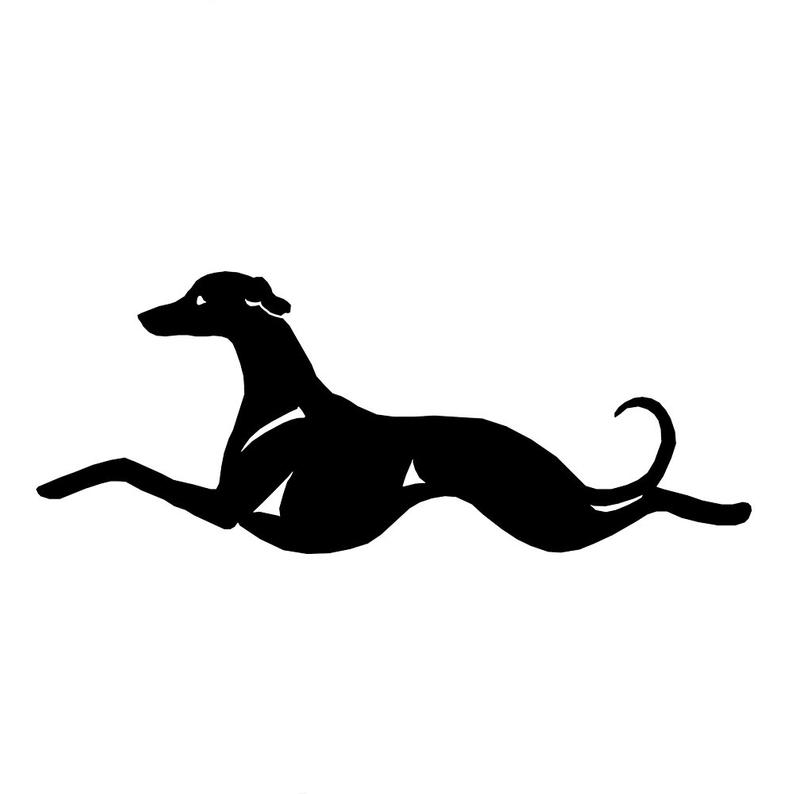 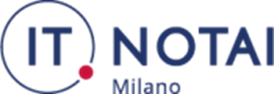 Altre modifiche all’imposta di registro e di bollo
la Riforma contiene disposizioni di rilevo per l’imposta di registro. 
Nelle cessioni di aziende o suoi rami, l’aliquota applicabile per determinare l’imposta dovuta non è unica ma va applicata con riguardo alle singole e diverse tipologie di beni (mobili, immobili, crediti) che compongono l’azienda, sulla base dell’imputazione a tali beni di una quota parte del corrispettivo da indicare in atto o in allegato. 
Solo per la determinazione della massa comune e delle quote di diritto, nelle comunioni ereditarie si tiene conto anche dei beni donati in vita dal defunto ai soggetti tenuti alla collazione (artt. 737 C.C.) e che tali beni non sono soggetti all’imposta di registro in sede di divisione. Nelle altre comunioni, invece, la massa comune è costituita dai beni risultanti da precedente atto che abbia scontato l’imposta sui trasferimenti.
Per i provvedimenti di condanna dell’autorità giudiziaria, compresi decreti ingiuntivi, l’Agenzia procede alla preventiva escussione nei confronti del condannato al pagamento delle spese o del debitore verso cui il decreto ingiuntivo è esecutivo. Per gli atti giudiziari di condanna al pagamento di somme di denaro, l’Agenzia, dopo aver registrato il provvedimento, a prescindere dal pagamento dell’imposta, provvede direttamente alla riscossione dell’imposta di registro verso l’obbligato principale e in solido, ma col beneficio di escussione del primo, verso le altre parti.
I trasferimenti di diritti edificatori vengono condotti tra quelli residuali aventi per oggetto prestazioni a contenuto patrimoniale per i quali si applica l’imposta di registro con aliquota del 3% e ipocatastali fisse (200€).
Per i preliminari si prevede aliquota unica dello 0,5% sia per caparre confirmatorie che acconti, non superiore all’imposta di registro dovuta sul definitivo.
E’ sempre prevista l’autoliquidazione per tutti gli atti presentati alla registrazione e la liquidazione da parte dell’ufficio per gli atti giudiziari e per quelli ove è prevista la registrazione a debito.
Per l’imposta di bollo, è previsto che per gli atti da registrare in termine fisso, possa essere versata con Mod. F24, mentre tra gli atti non assoggettati all’imposta di bollo vi sono ora anche gli atti adottati o ricevuti all’estero dagli Uffici diplomatici e consolari.
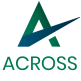 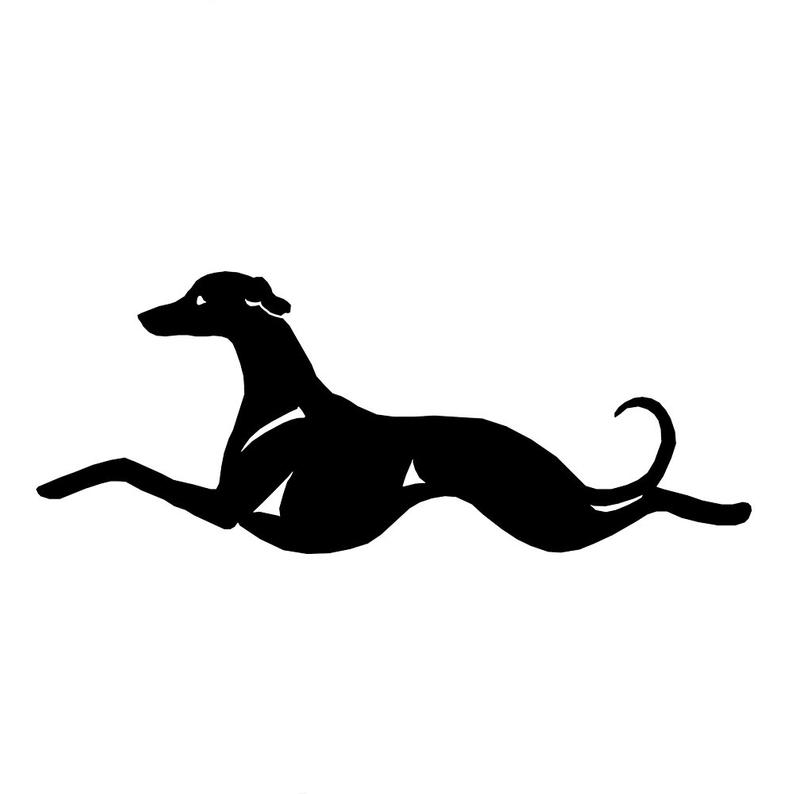 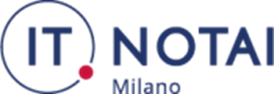 Banche dati ipotecaria e catastale con accesso semplificato e revisione dei tributi (Art.7)
La Riforma tende anche a favorire l’accesso ai servizi telematici dell’Amministrazione finanziaria da parte dei contribuenti e di soggetti istituzionali. Prevede misure per semplificare l’aggiornamento delle intestazioni catastali ed a forfettizzare gli importi per la consultazione delle banche dati ipocatastali. Vengono semplificate le modalità di accesso telematico alle banche dati ipocatastali e le modalità di aggiornamento di dati presenti in catasto. Per le tasse per i servizi ipocatastali e tributi speciali per i servizi resi dall’Agenzia delle Entrate, sono allegate le tabelle ad essi relativi col fine di razionalizzare la disciplina dei tributi dovuti per diritti di rilascio o accesso a documenti e certificati da parte dell’Amministrazione finanziaria, nonché delle tasse per i servizi ipotecari e catastali.
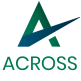 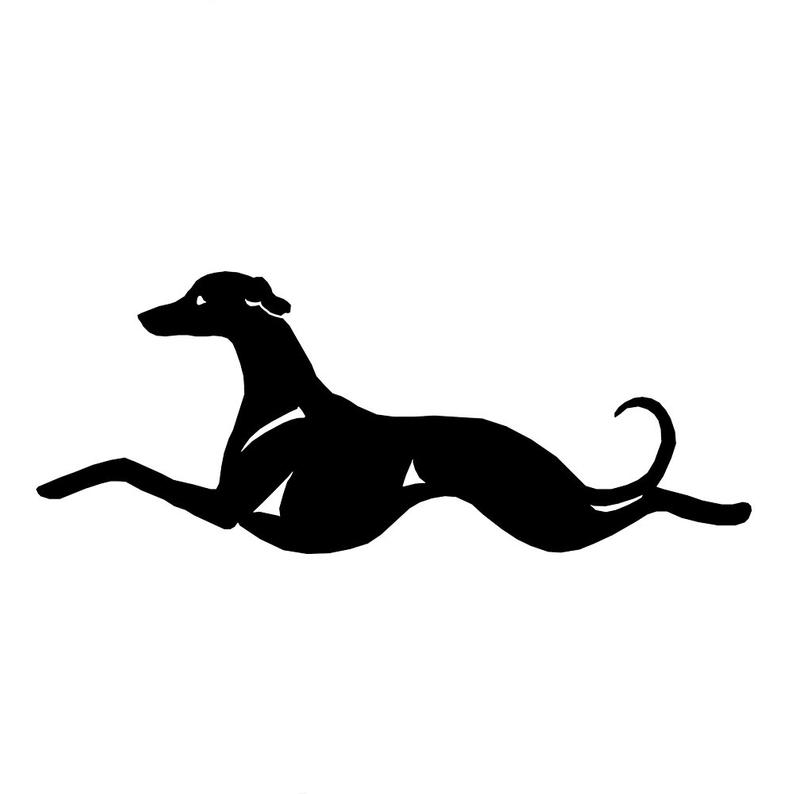 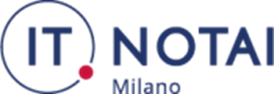